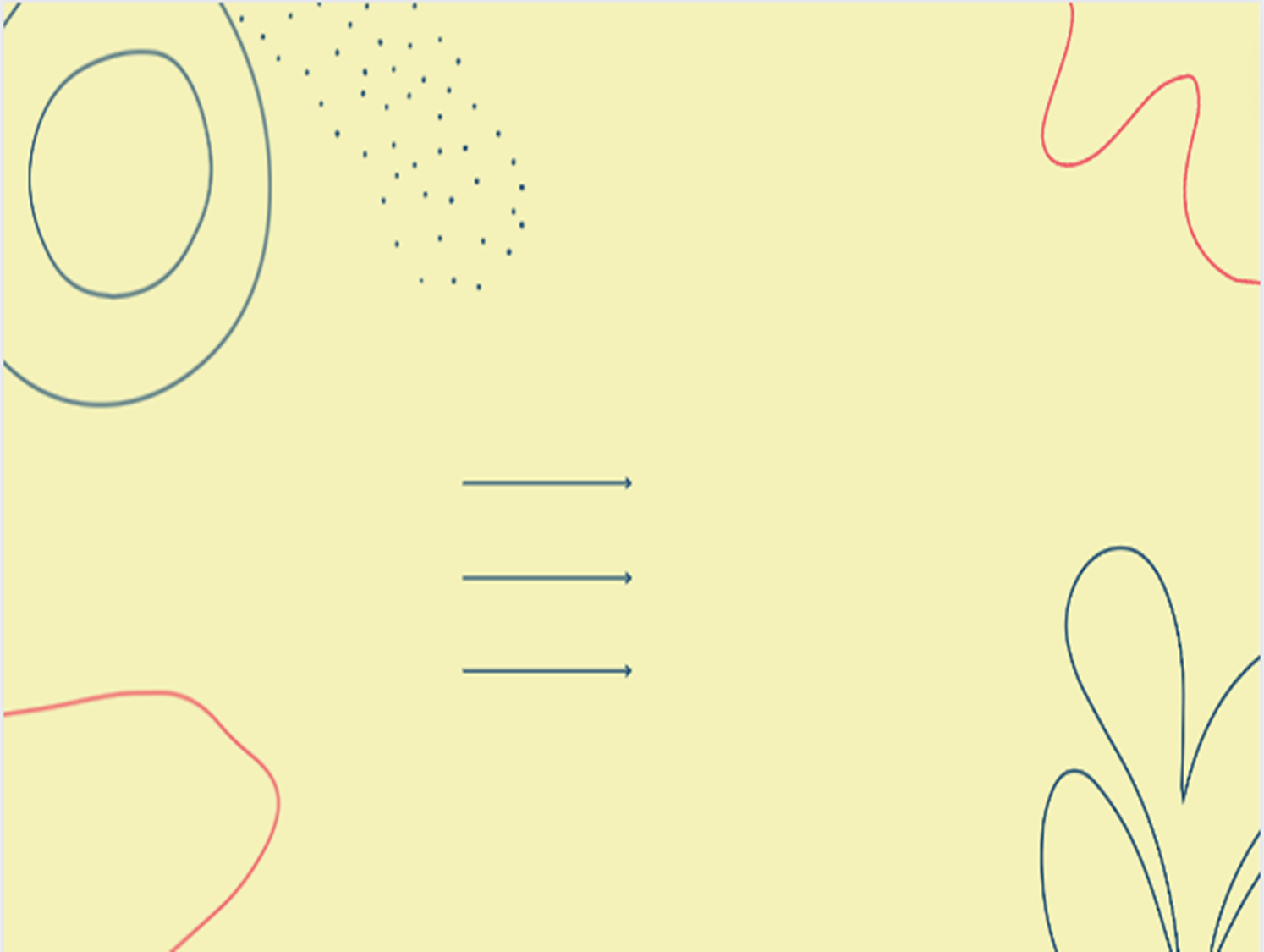 НОВА УКРАЇНСЬКА ШКОЛА
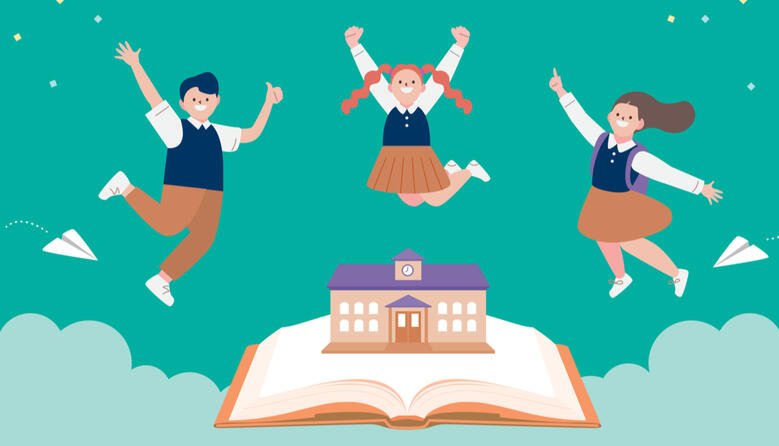 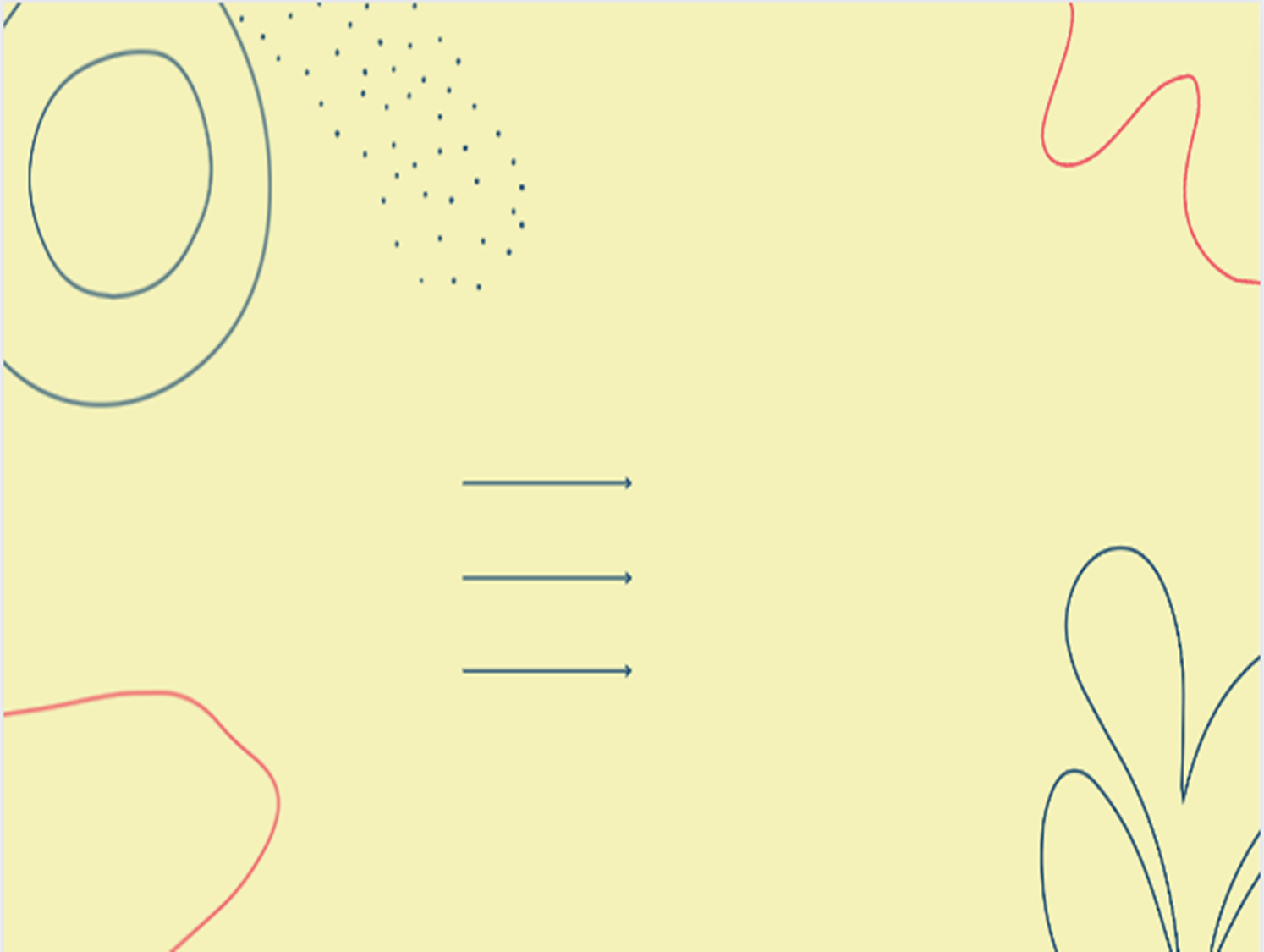 НОВА УКРАЇНСЬКА ШКОЛА
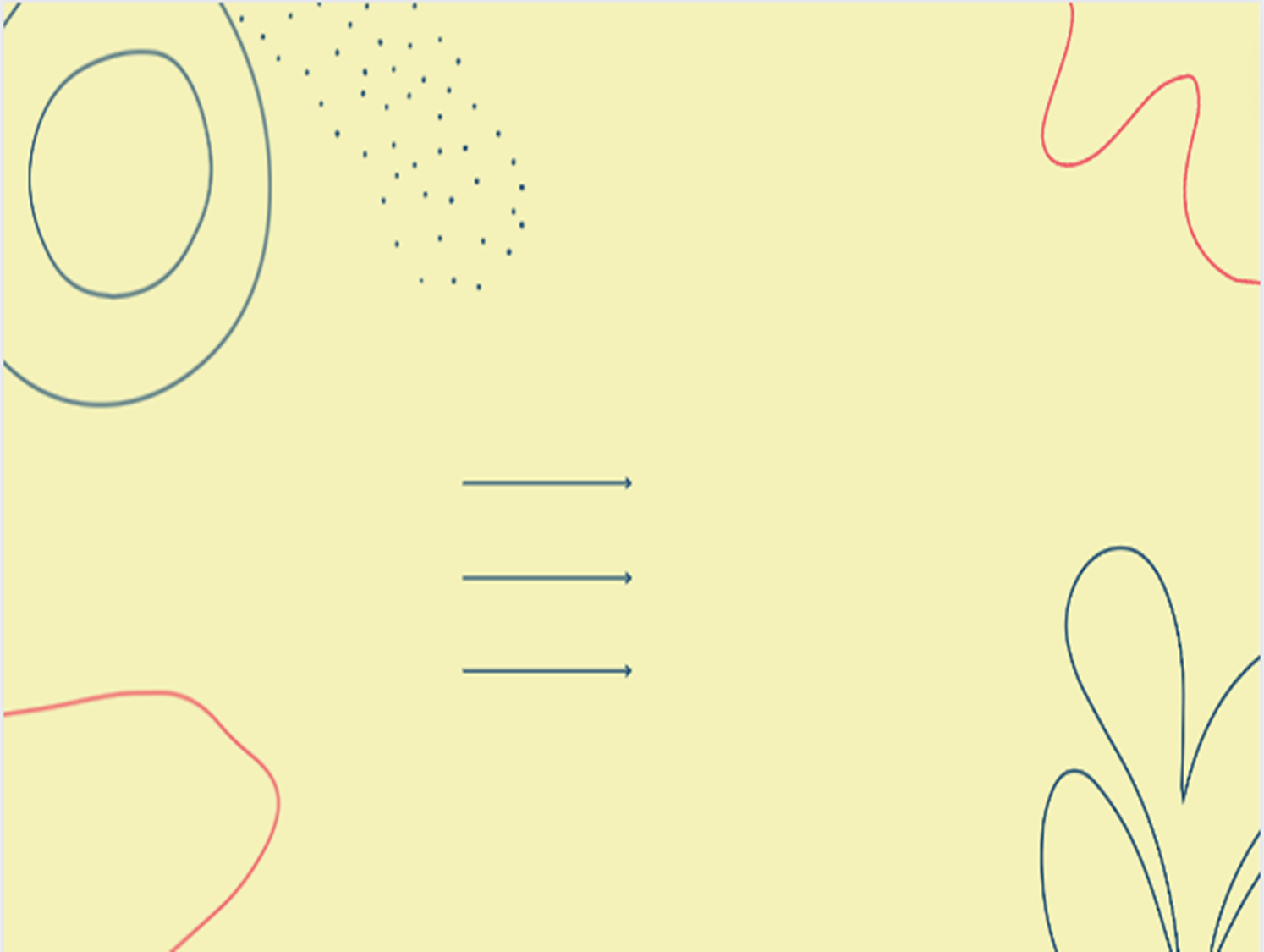 НОВА УКРАЇНСЬКА ШКОЛА
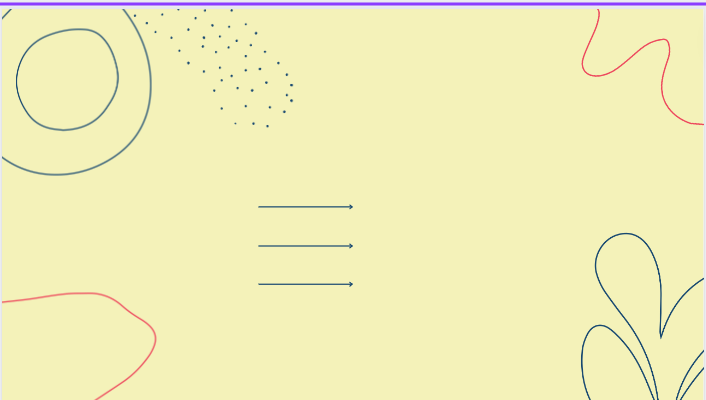 Що змінилося для учнів?
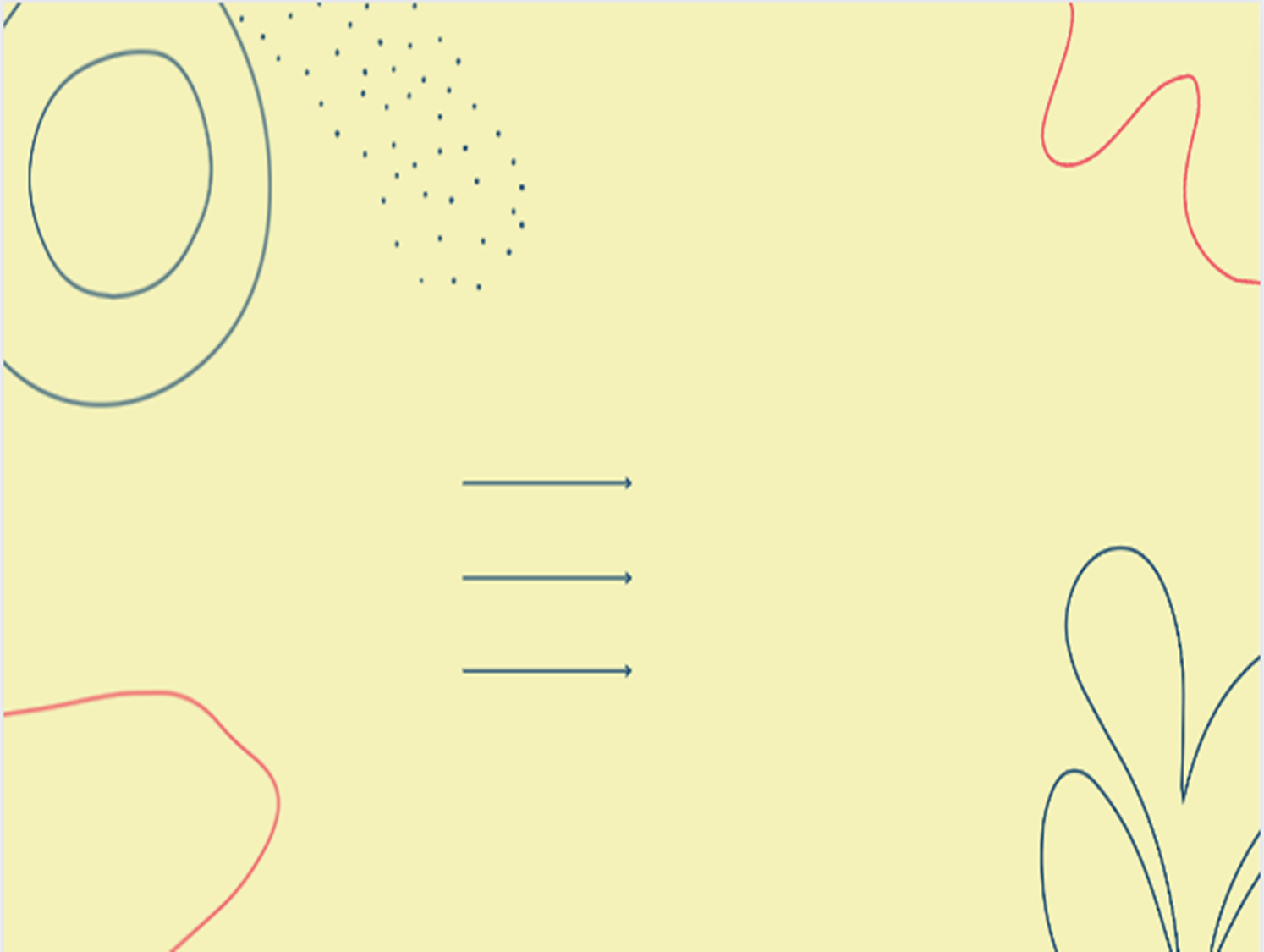 Що змінилося для учнів?
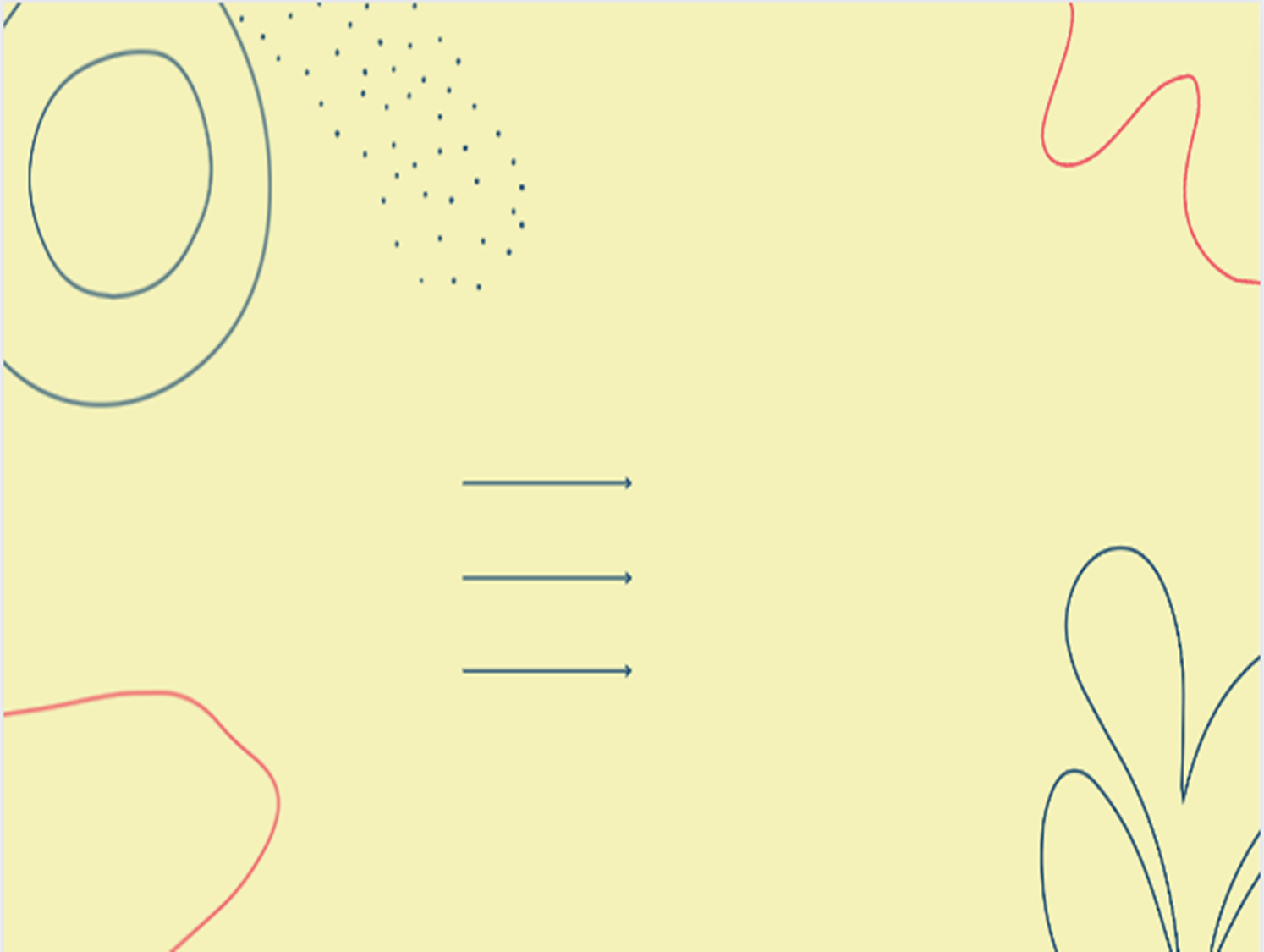 Що змінилося для учнів?
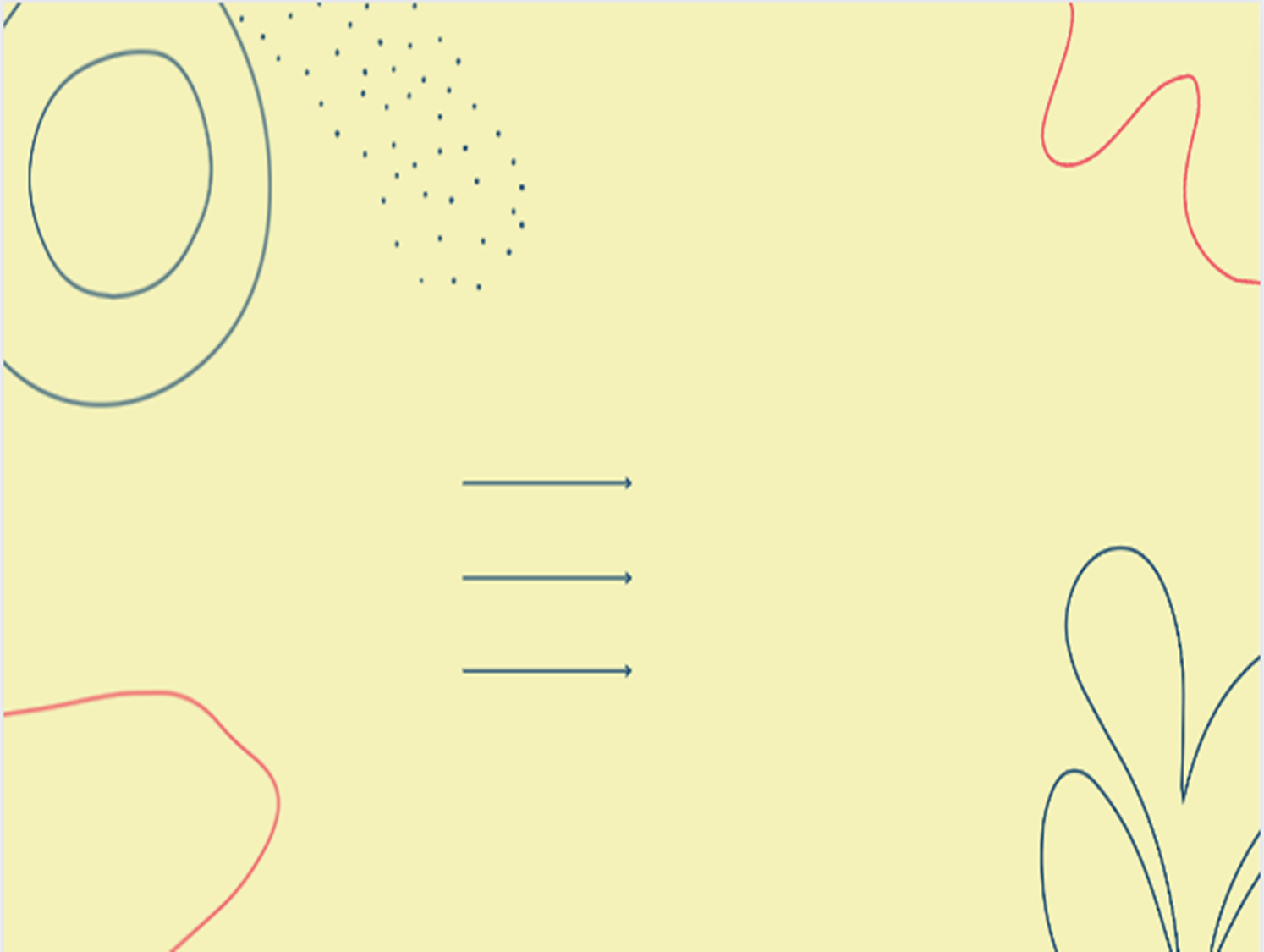 Список компетентностей, яких набувають учні, які закріплено законом «Про освіту». Він створювався з урахуванням «Рекомендації Європейського Парламенту та Ради Європи щодо формування ключових компетентностей освіти впродовж життя» (від 18.12.2006 р.):
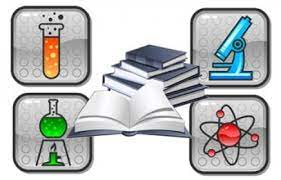 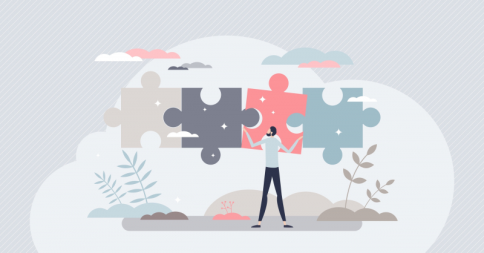 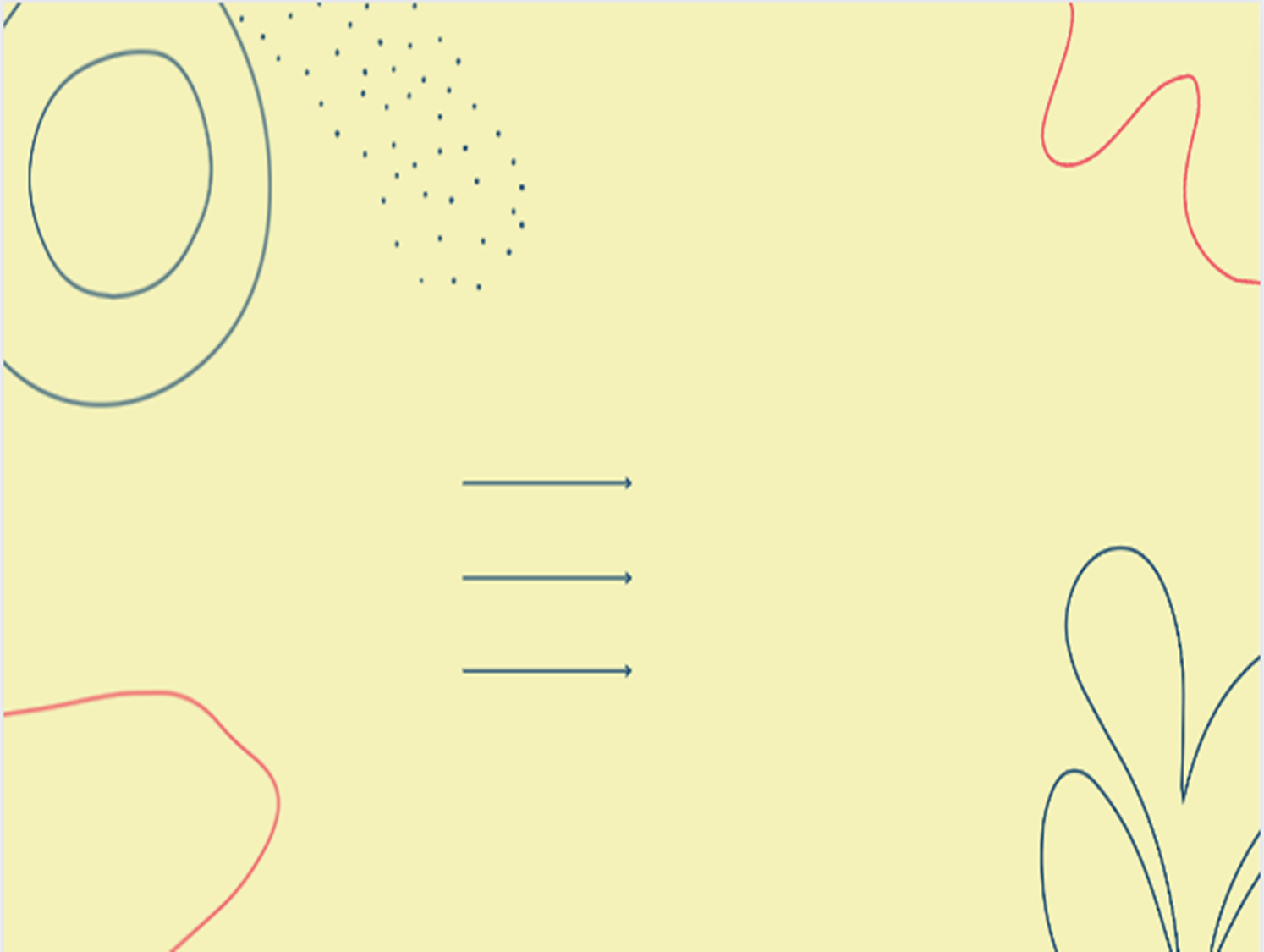 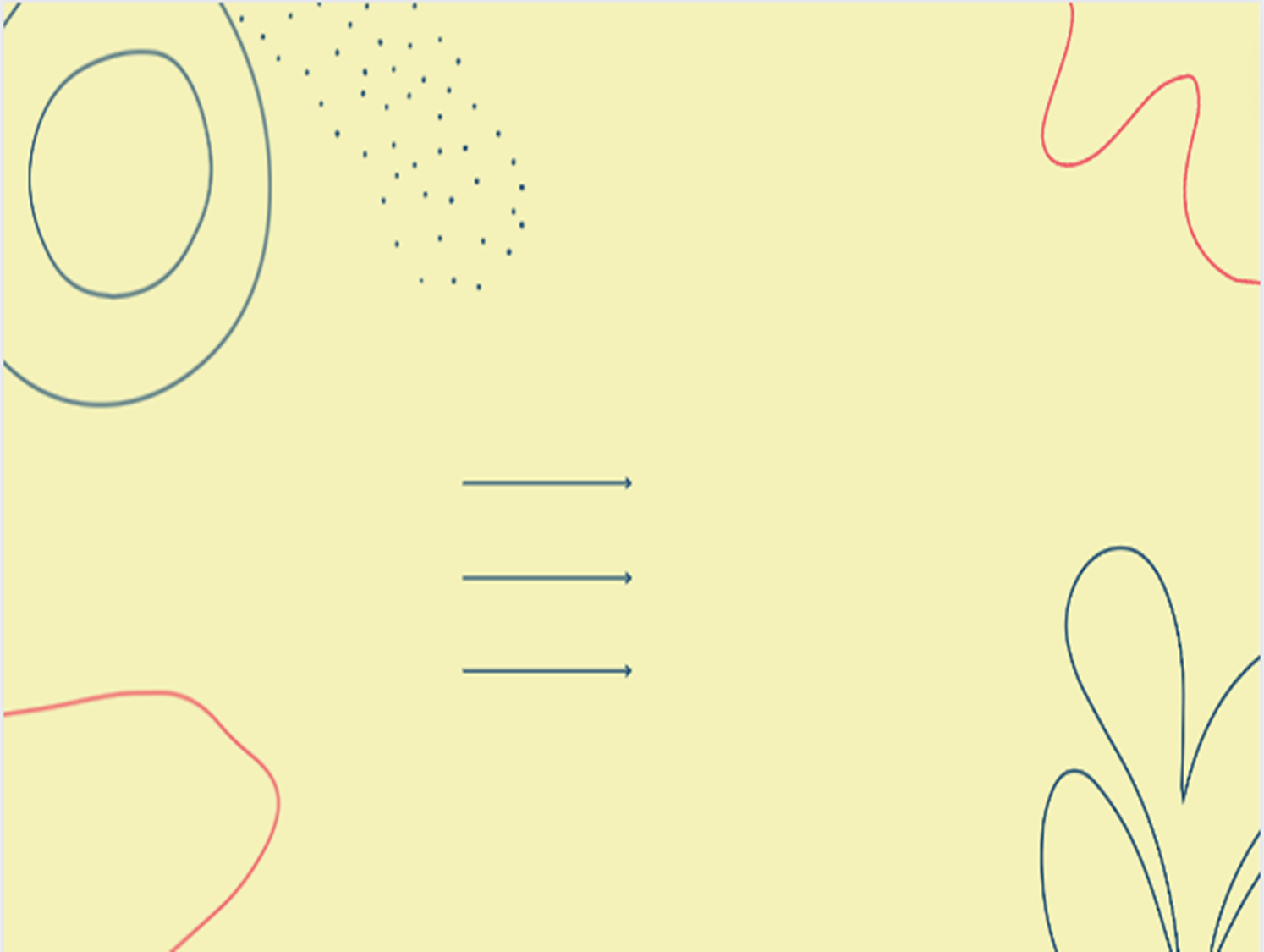 Спільними для всіх компетентностей є так звані наскрізні вміння:
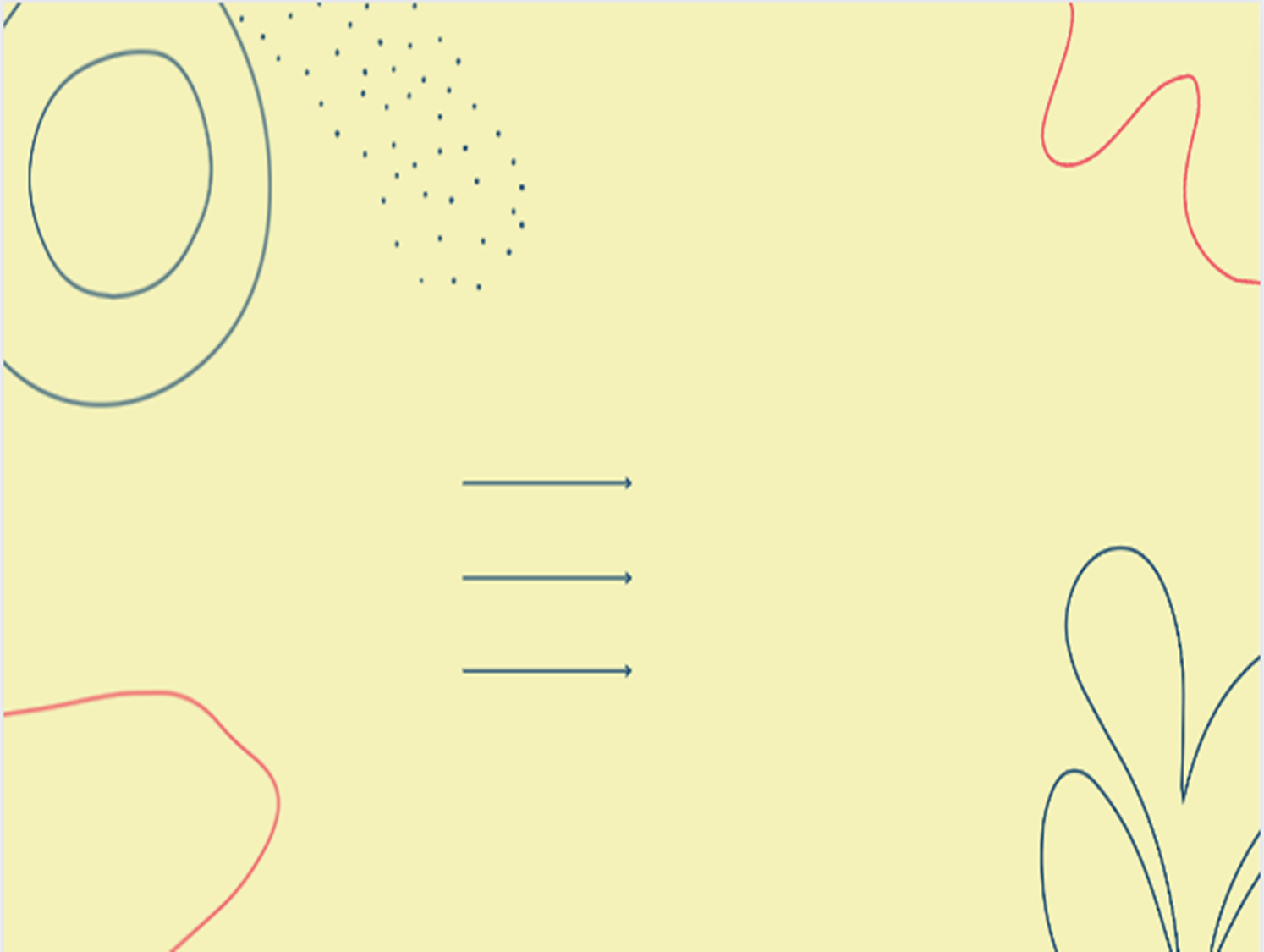 Що змінилося для учнів?
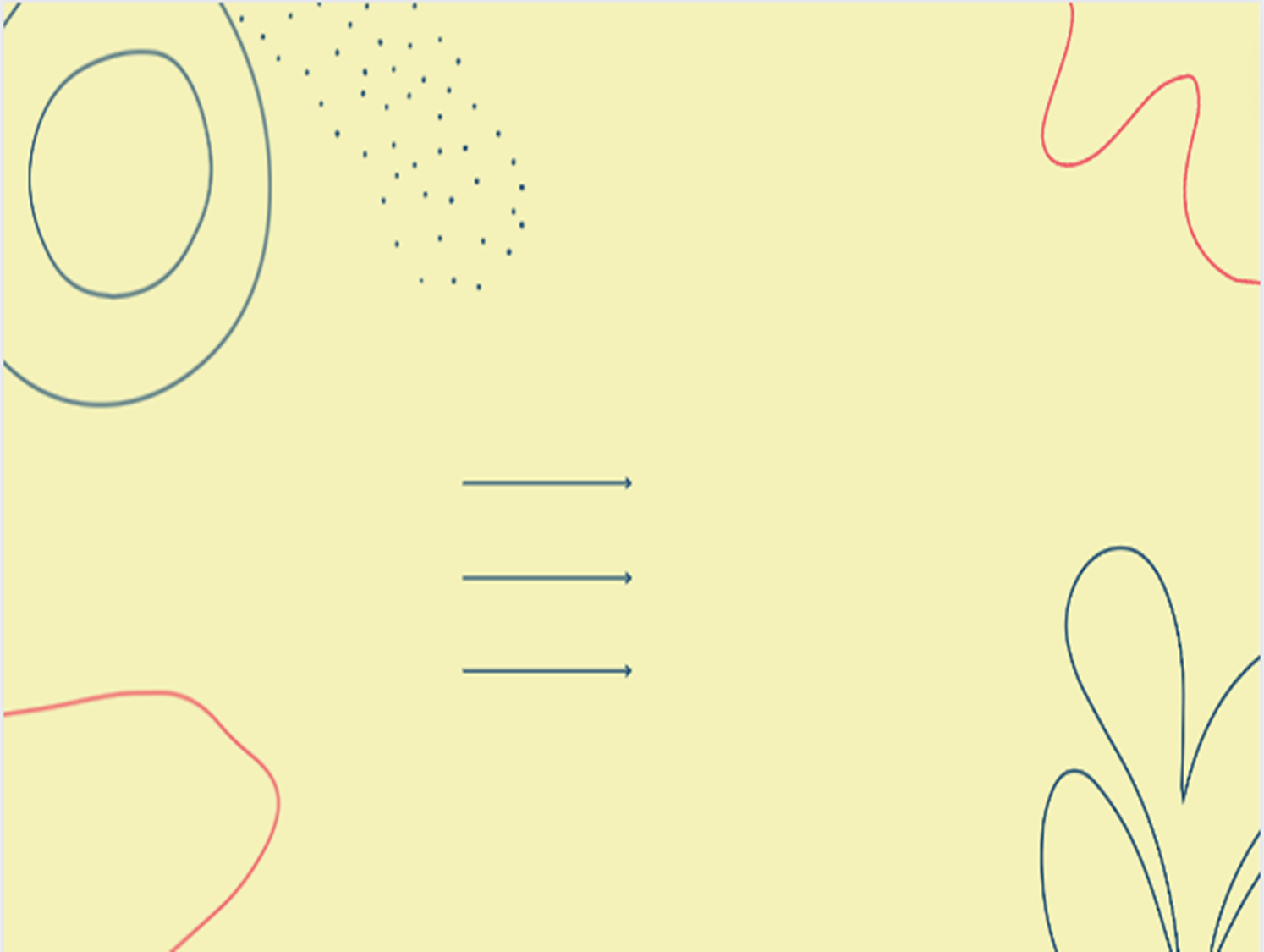 Що змінилося для учнів?Недоліки
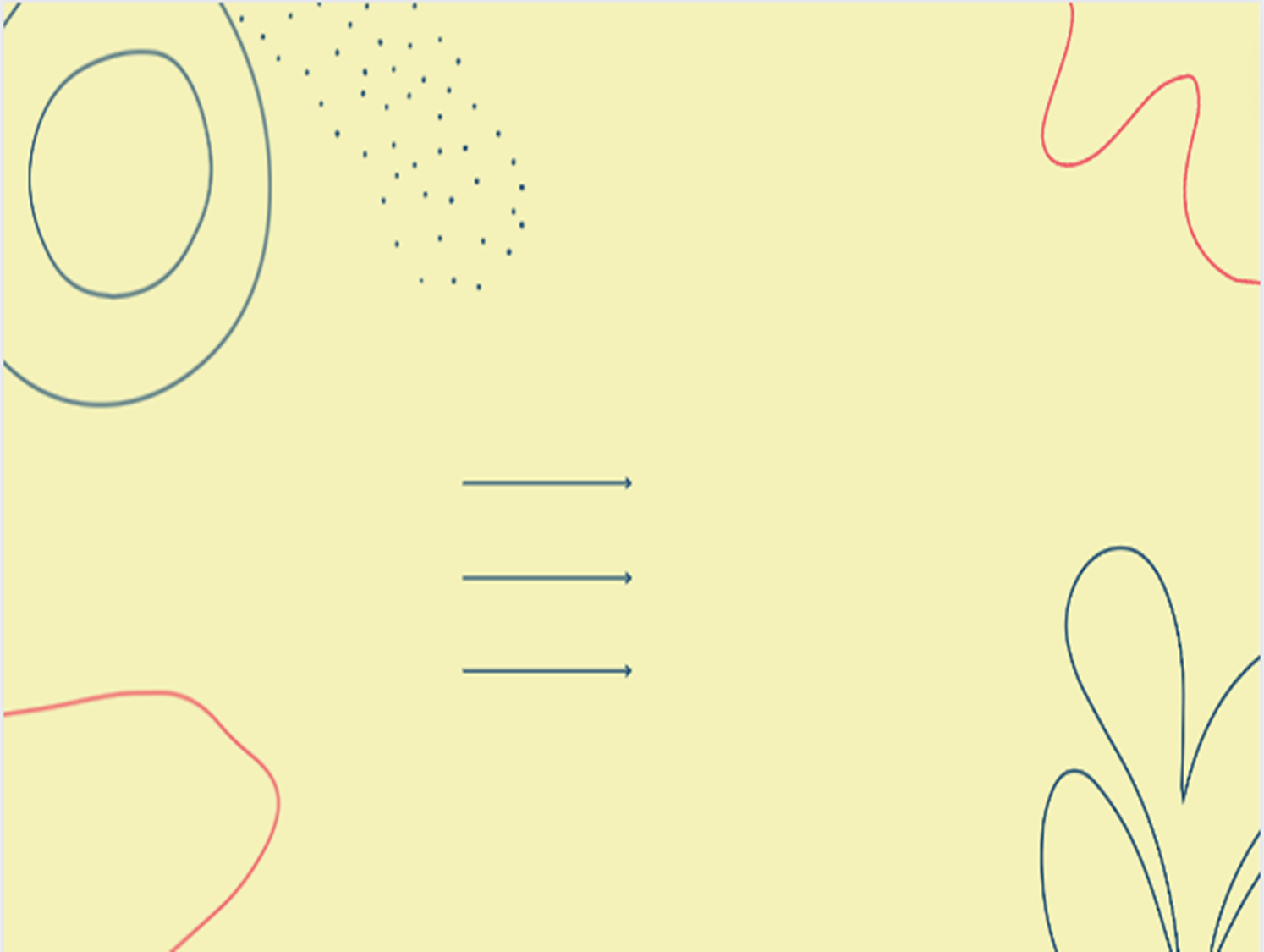 Що змінилося для учнів з ООП?
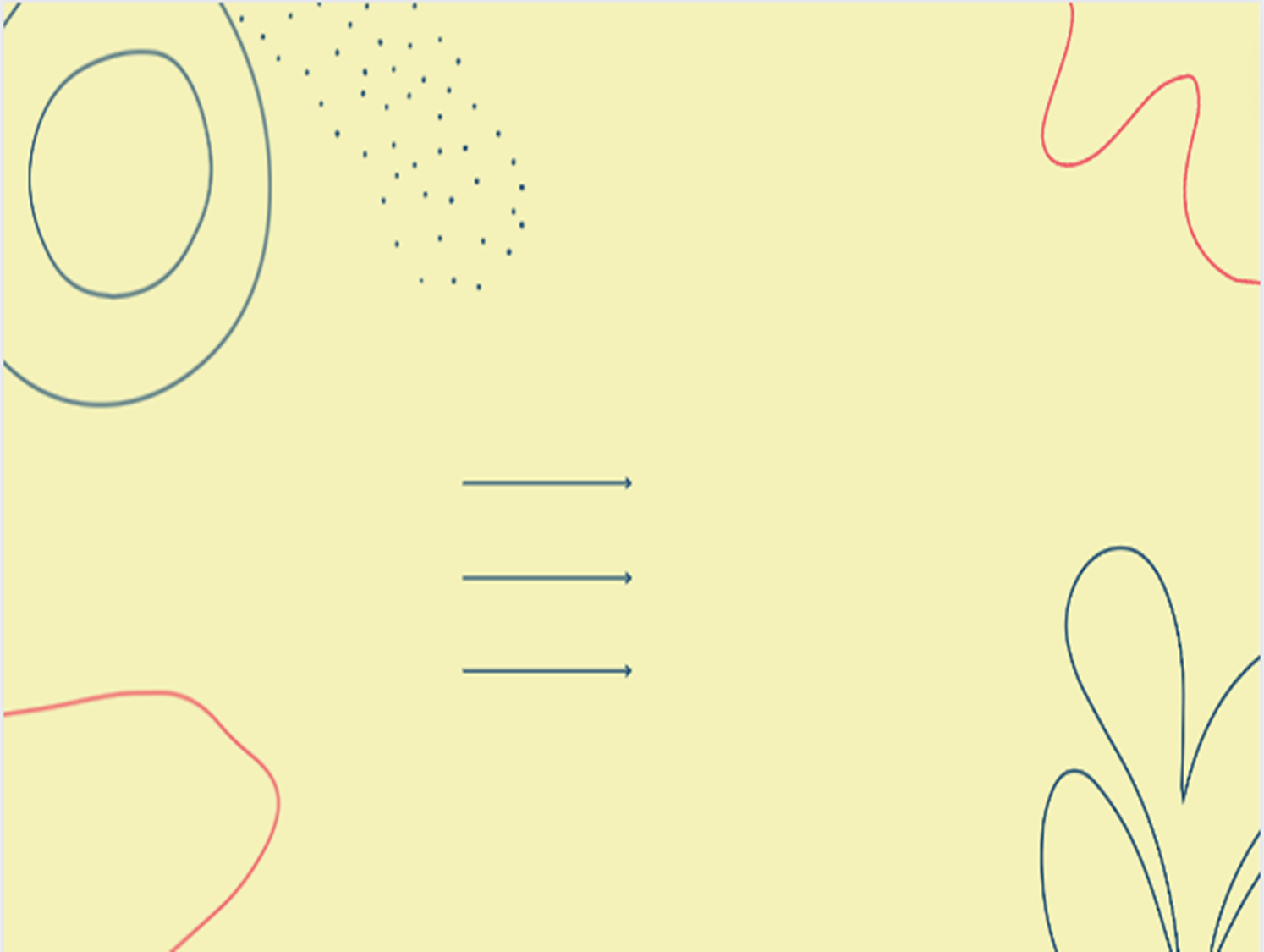 Зміни в освіті внаслідок повномасштабного вторгнення рф
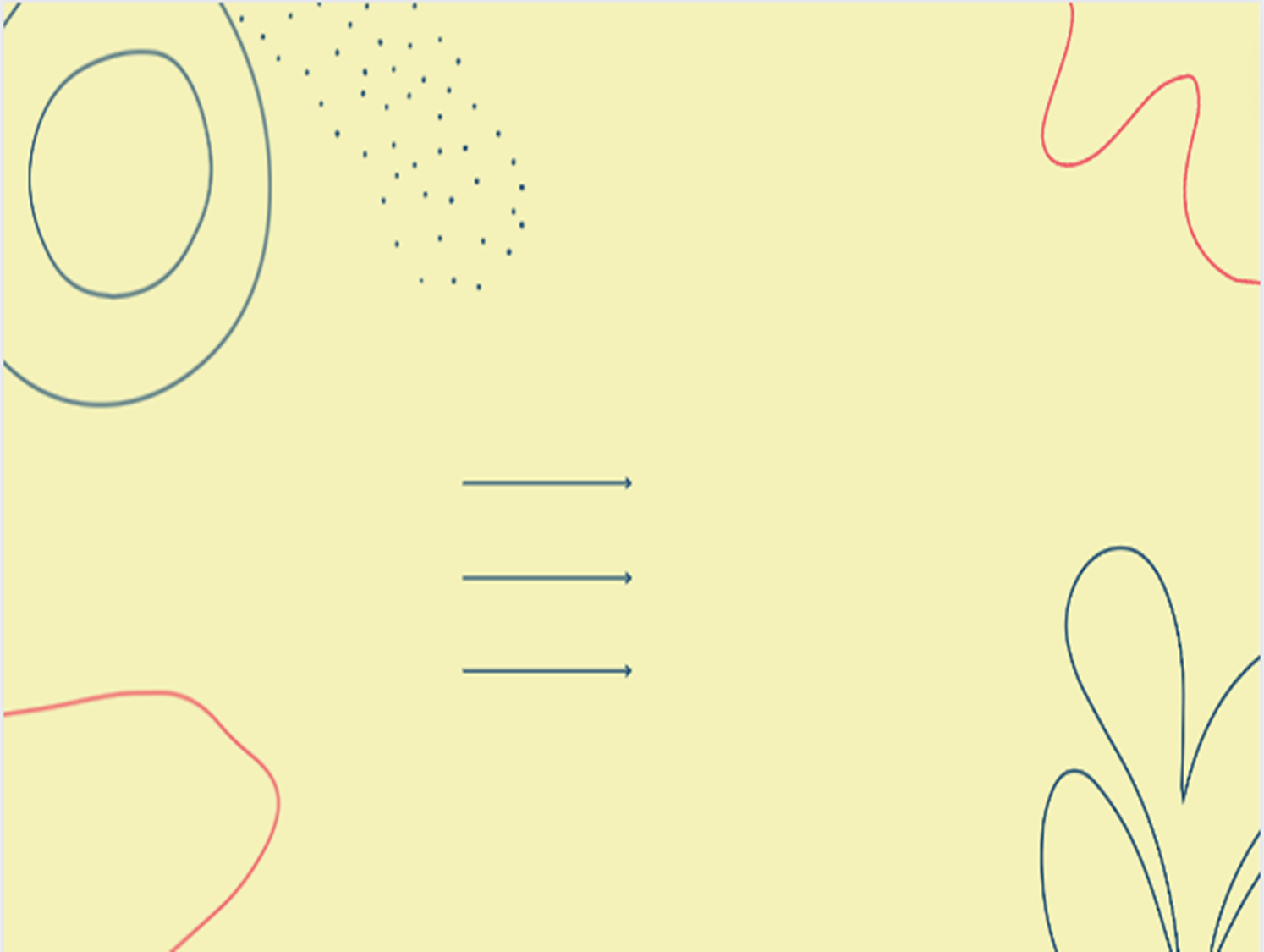 Зміни в освіті внаслідок повномасштабного вторгнення рф
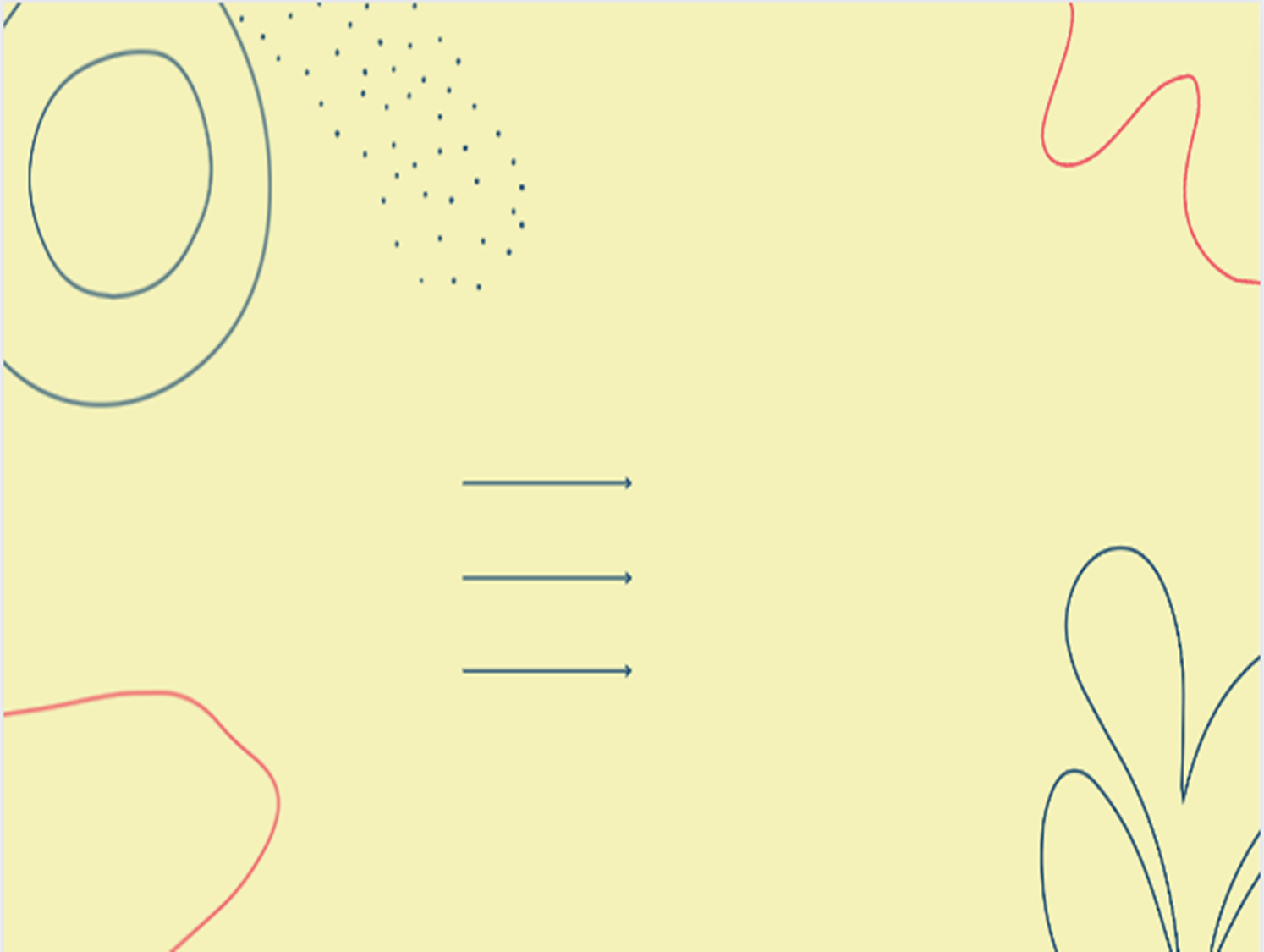 Що змінилося для вчителів?
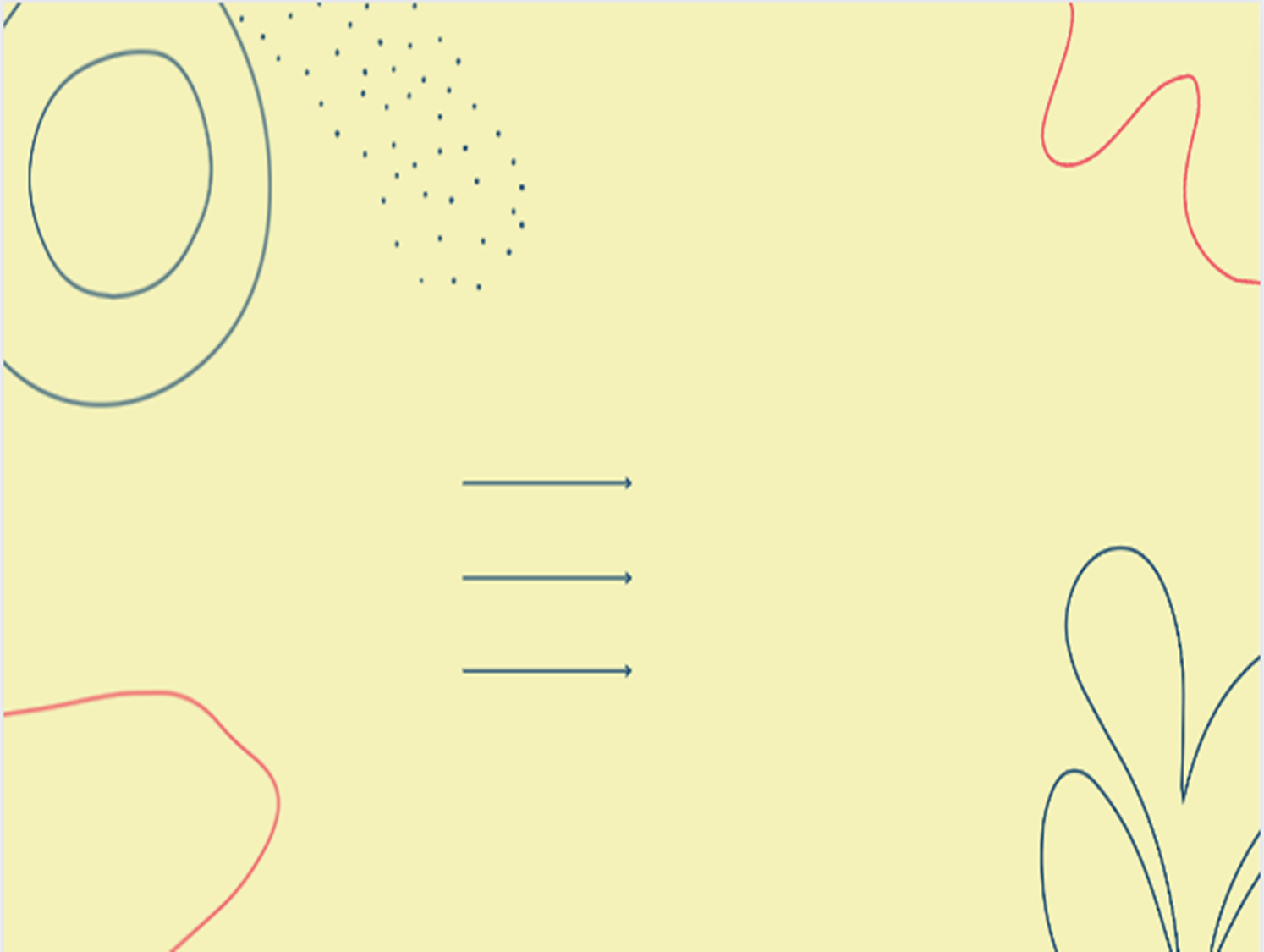 Цю свободу дає новий закон «Про освіту».
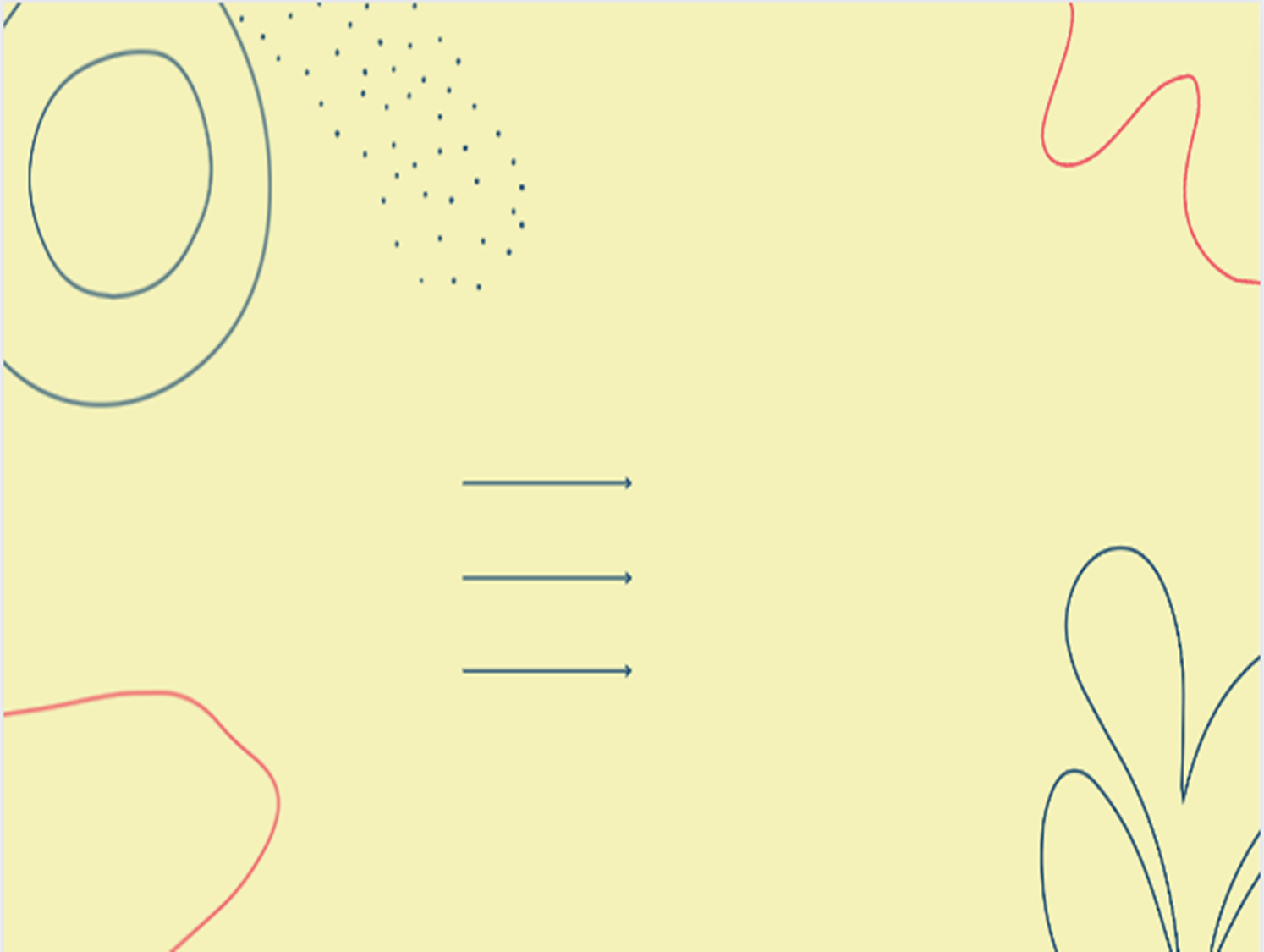 Типові навчальні програми
Міністерство освіти і науки пропонує типові навчальні програми, проте будь-який учитель чи авторська група може доповнювати їх або створювати свої. Вчитель тепер обмежений лише Державним стандартом. У цьому документі окреслено результати: що мають знати та вміти учні, закінчивши певний етап навчання. Натомість, як дійти до цих результатів, учитель визначає сам.
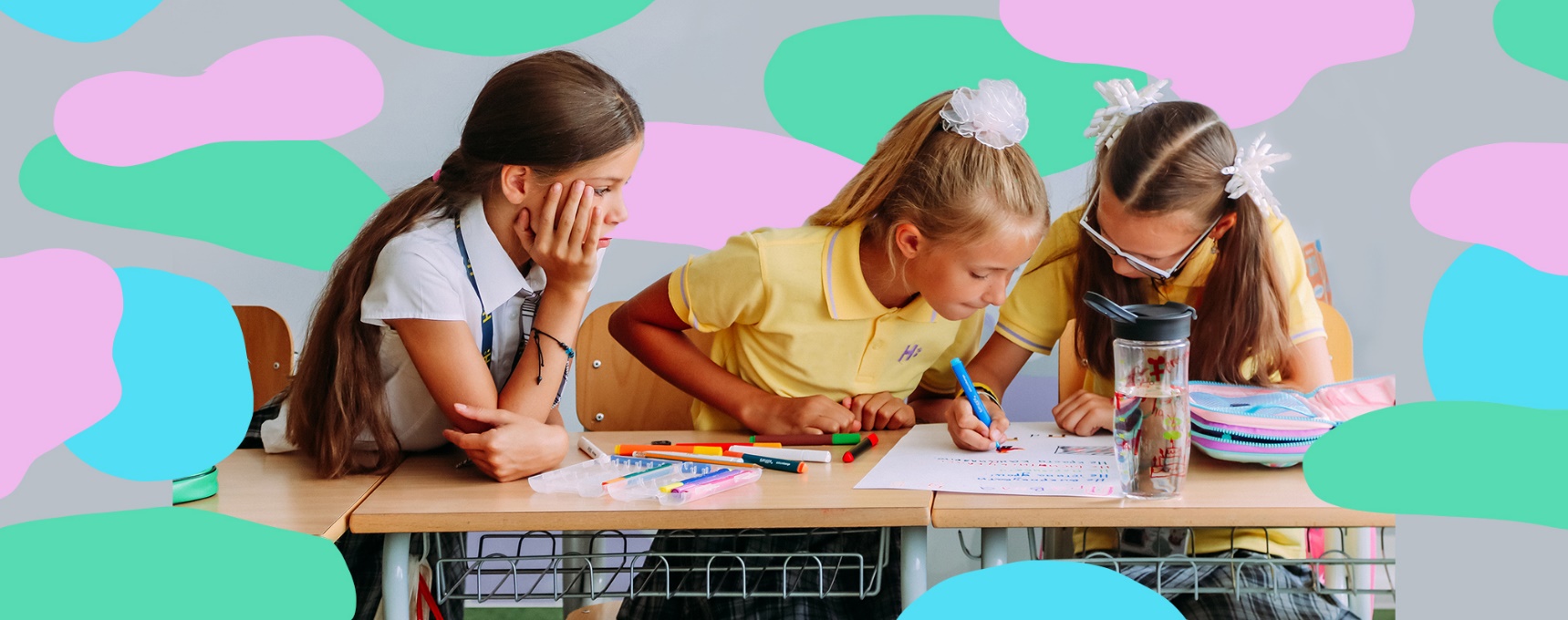 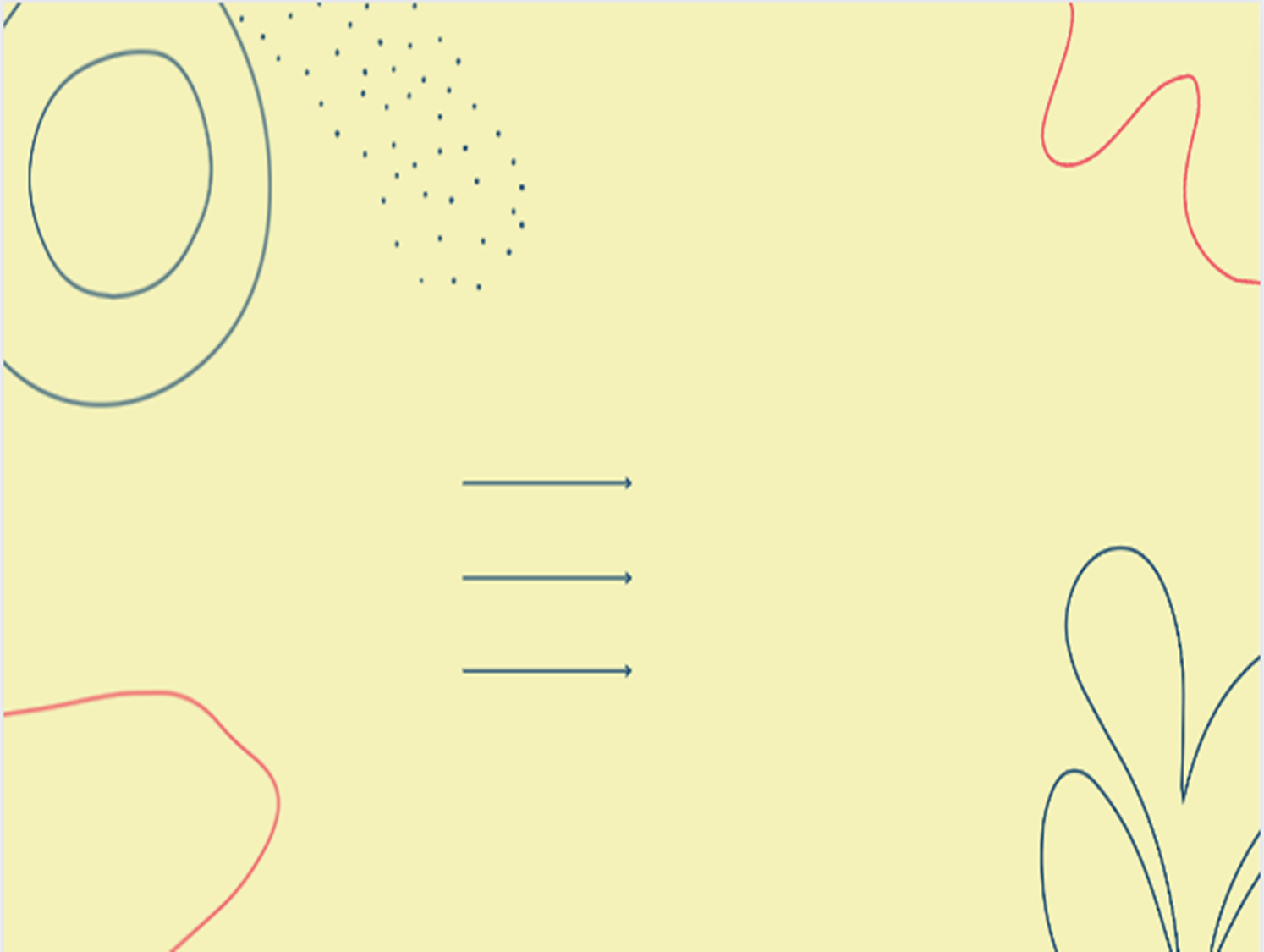 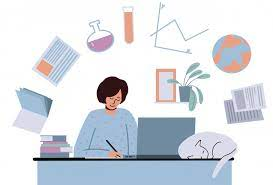 Учитель отримав свободу навчати
Вчитель, який здобув свободу навчати, отримав і свободу навчатися. І ця свобода також передбачена реформою. Працює принцип «гроші ходять за вчителем»: педагоги можуть підвищувати кваліфікацію за державні кошти не лише в Інститутах післядипломного педагогічного освіти, а й у обраних самими педагогами організаціях. Є лише дві вимоги: за п'ять років підвищення кваліфікації має скласти 150 годин, а навчання має відбуватися щорічно.
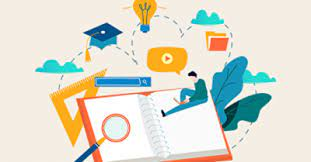 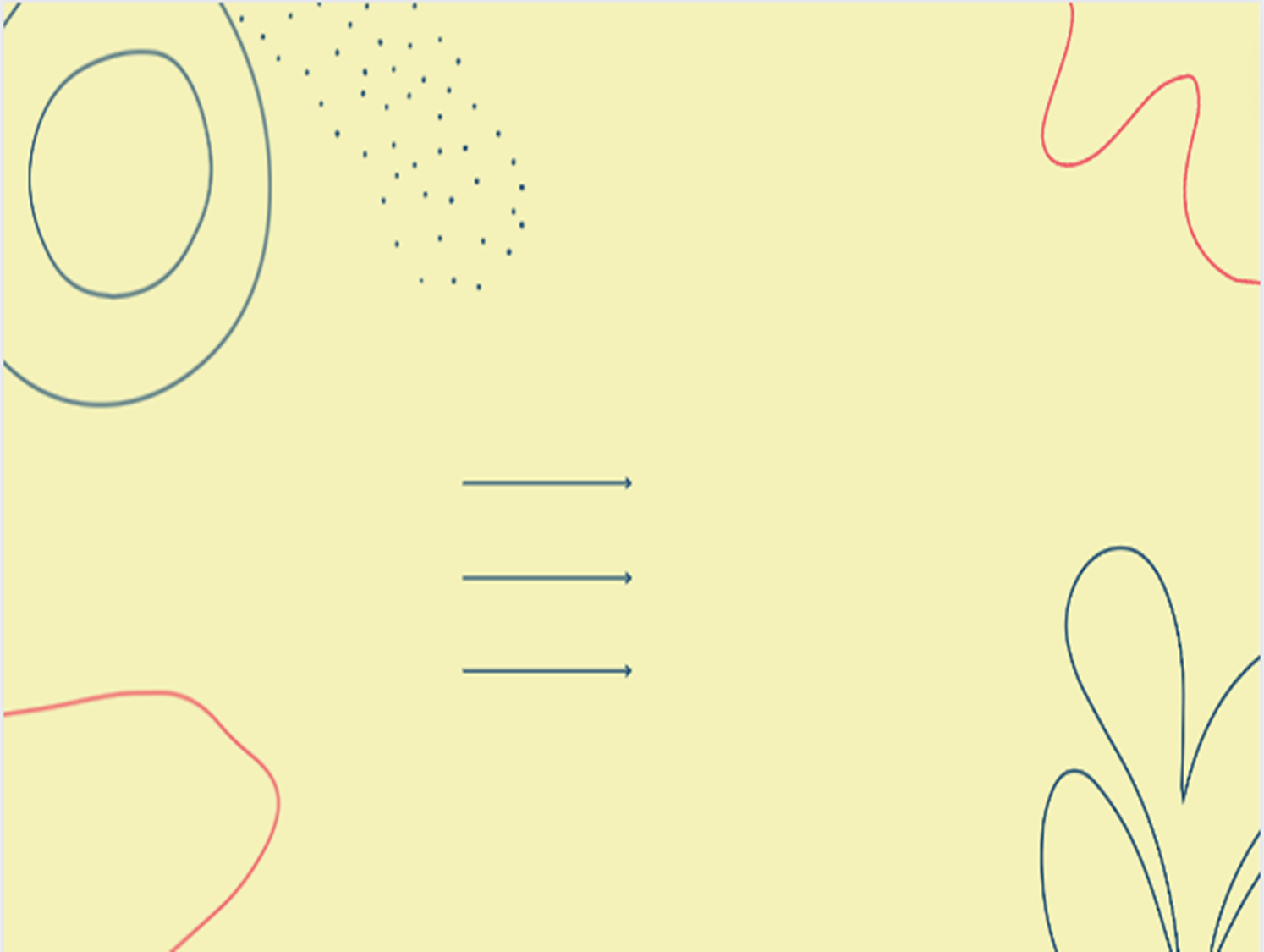 Що змінилося для вчителів?Недоліки
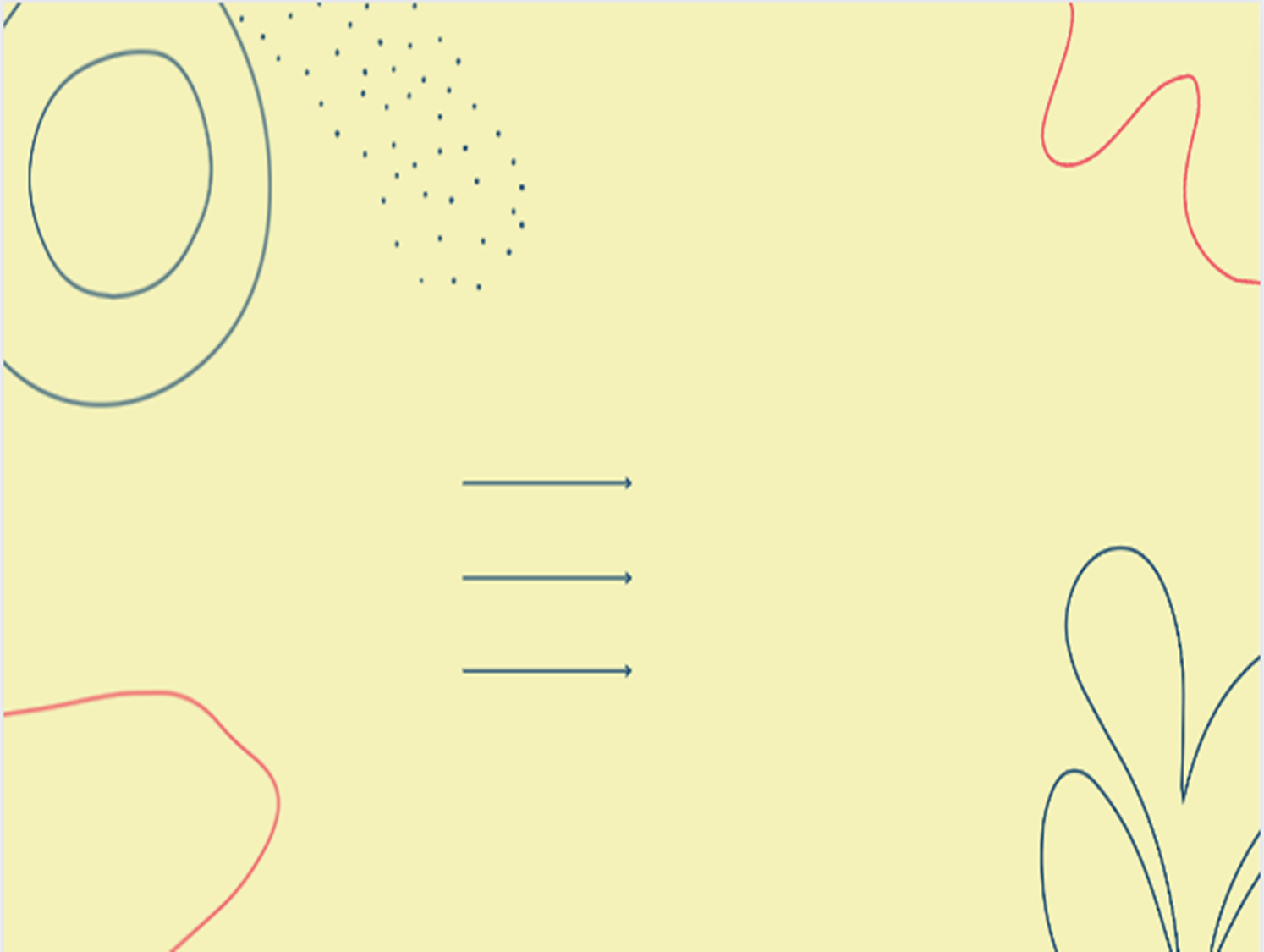 Що змінилося для батьків?Переваги
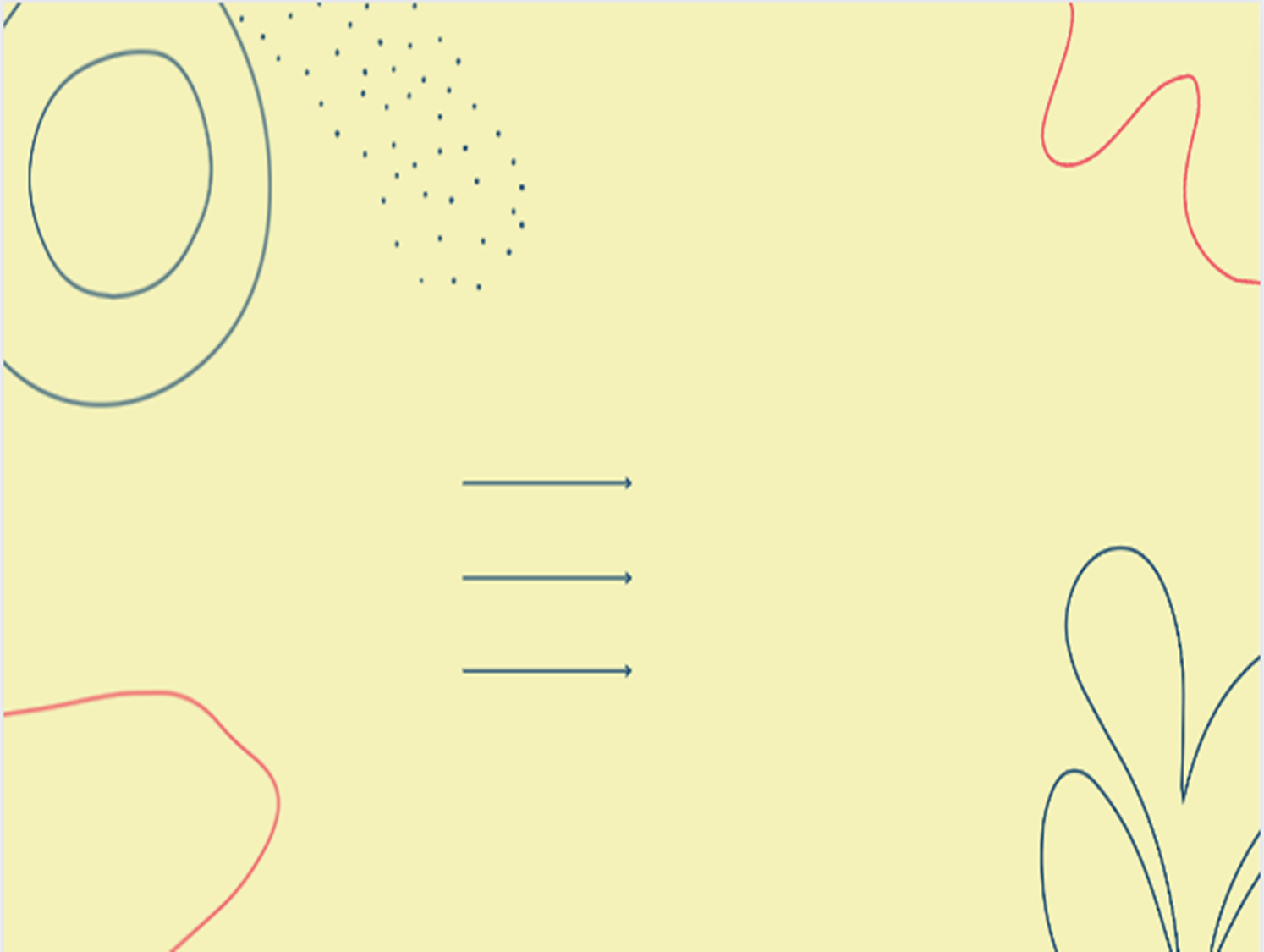 Що змінилося для батьків?Недоліки
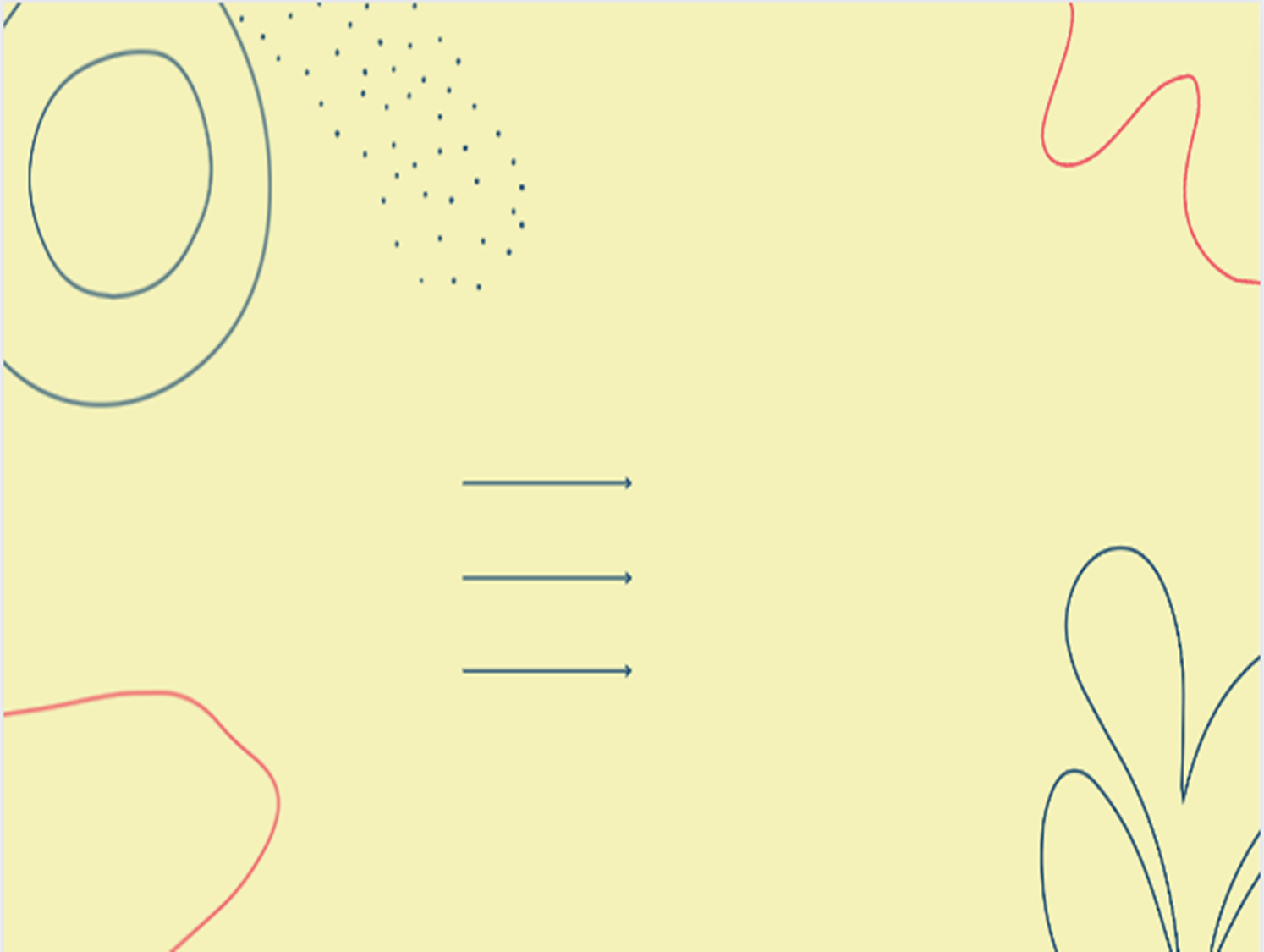 Чотири основних причини, чому більше негативу від таких реформ:
Успіхів!